Support Vector Machines andFlexible Discriminants
Best 3 Algorithms in Machine Learning
1
Support Vector Machines
Boosting (AdaBoost, Random Forests)
Neural Networks
Outline
2
Separating Hyperplanes – Separable Case
Extension to Non-separable case – SVM
Nonlinear SVM
SVM as a Penalization method
SVM regression
Separating Hyperplanes
The separating hyperplane with maximum margin is likely to perform well on test data.
Here the separating hyperplane is almost identical to the more standard linear logistic regression boundary
3
Distance to Hyperplanes
For any point x0 in L, 
        βT x0 = -β0

The signed distance of any point x to L is given by
4
Maximum Margin Classifier
Decision function
Found by quadratic programming (Convex optimization)
 Solution determined by just a few points (support vectors) near the boundary
 Sparse solution in dual space
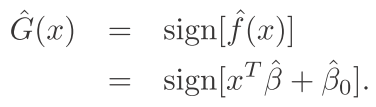 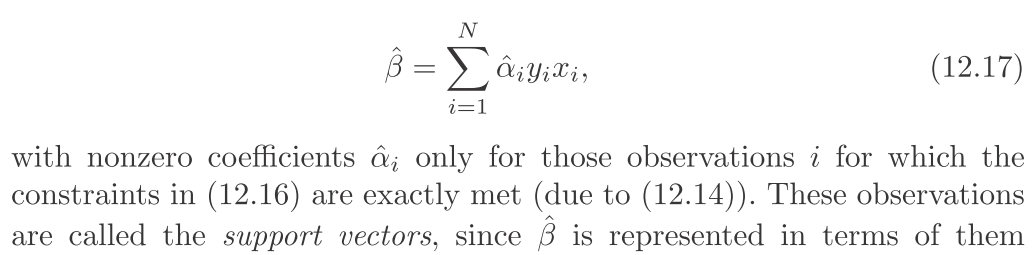 5
Non-separable Case: Standard Support Vector Classifier
This problem is computationally equivalent to
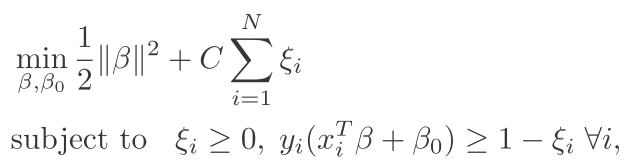 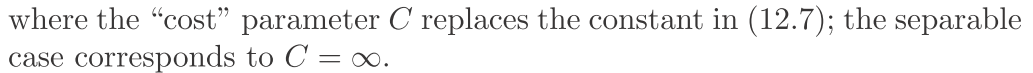 6
Computation of SVM
7
Lagrange (prime) function:



Minimize w.r.t , 0 and i, a set derivatives to zero:
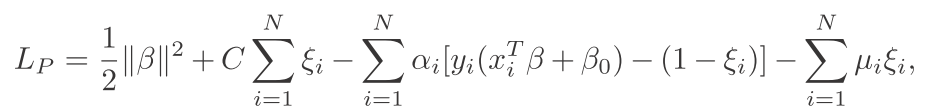 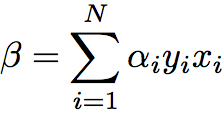 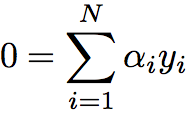 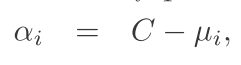 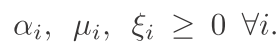 Computation of SVM
8
Lagrange (dual) function:




with constraints:
Karush-Kuhn-Tucker conditions:
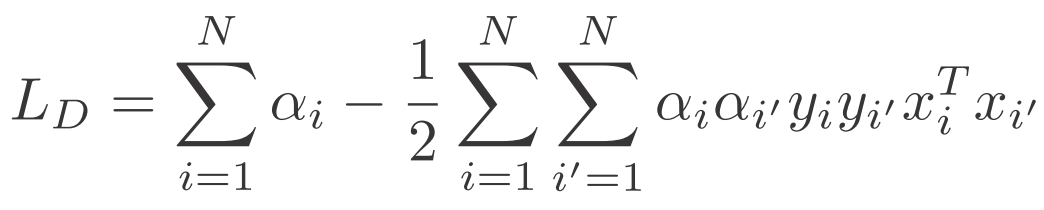 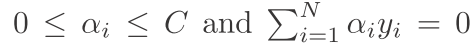 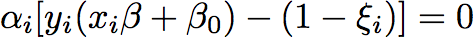 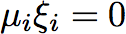 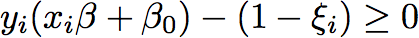 Computation of SVM
9
The final solution:
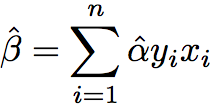 Support vectors
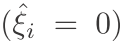 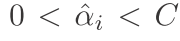 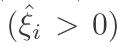 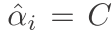 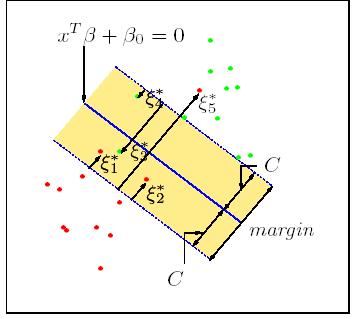 Decision rule
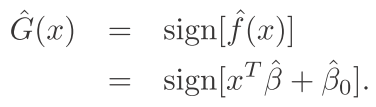 Cost parameter tuning in example
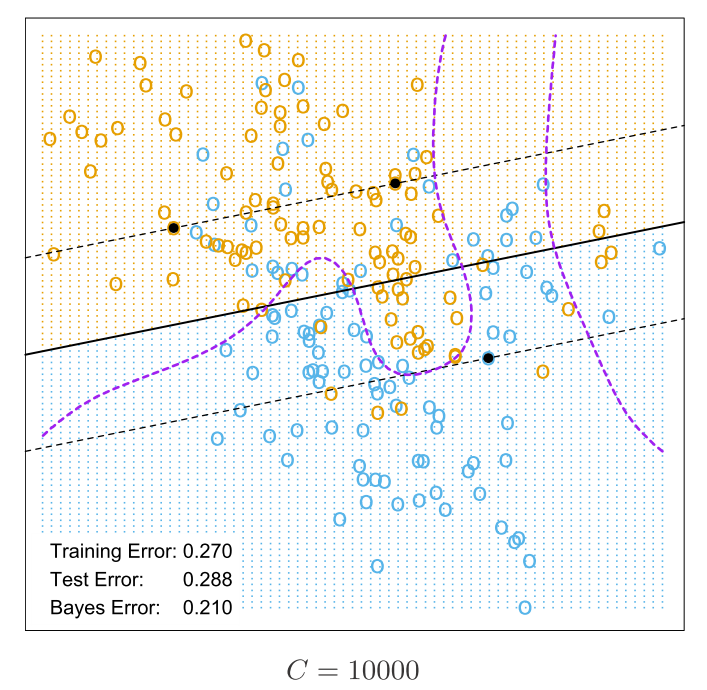 10
SVMs for large p, small n
11
Suppose we have 5000 genes(p) and 50 samples(n), divided into two classes
Many more variables than observations
Infinitely many separating hyperplanes in this feature space
SVMs provide the unique maximal margin separating hyperplane
Prediction performance can be good, but typically no better than simpler methods such as nearest centroids
All genes get a weight, so no gene selection
May overfit the data
Non-Linear SVM via Kernels
12
Note that the SVM classifier is decided by inner products 
<xi, xj>=xiTxj      



Enlarge the feature space
Replacing  xiT xj by appropriate kernel K(xi,xj) = <h(xi), h(xj)> provides a non-linear SVM in the input space
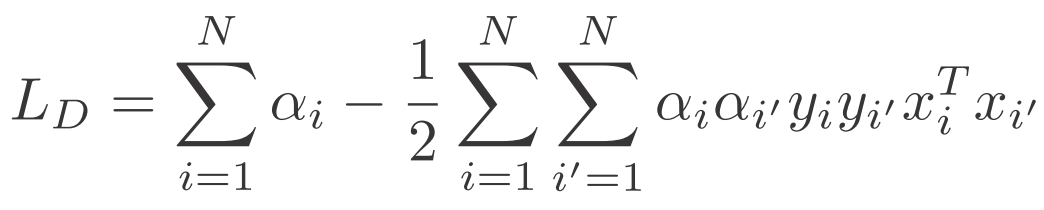 e.g. Dual
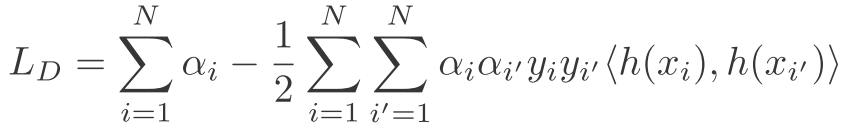 New Dual
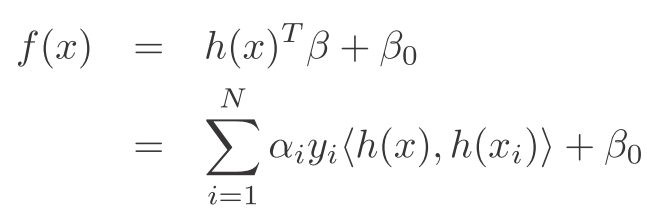 Nonlinear Decision
Popular kernels
13
Neural Network:
Kernel SVM
14
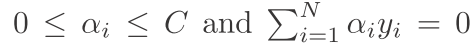 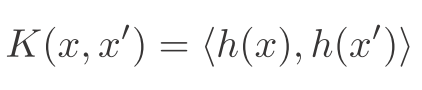 Given kernel
You don’t need to know the nonlinear feature map h explicitly
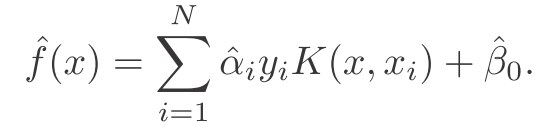 Kernel SVM: Gaussian Mixture Data
Purple curve is the Bayesian optimal decision boundary
Radial Basis Kernel
16
Radial Basis function has infinite-dim (VC dimension) basis: (x) are infinite dimension.
Smaller the Bandwidth parameter, more wiggly the boundary and hence Less overlap
Kernel trick doesn’t allow coefficients of all basis elements to be freely determined, e.g. sparse basis selection
SVM as penalization method
17
For                                              , consider the problem


 
Margin Loss + Penalty
For                    ,   the penalized setup leads to the same solution as SVM.
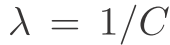 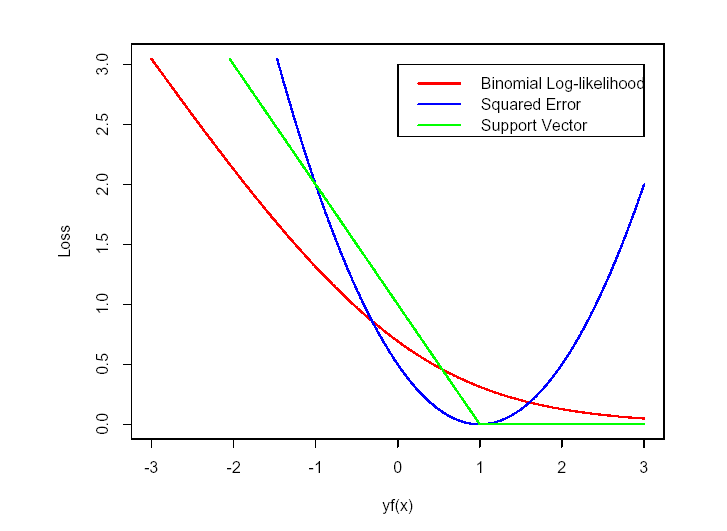 Population Minimizers for Two Loss Functions
18
Logistic Regression with Loglikelihood Loss
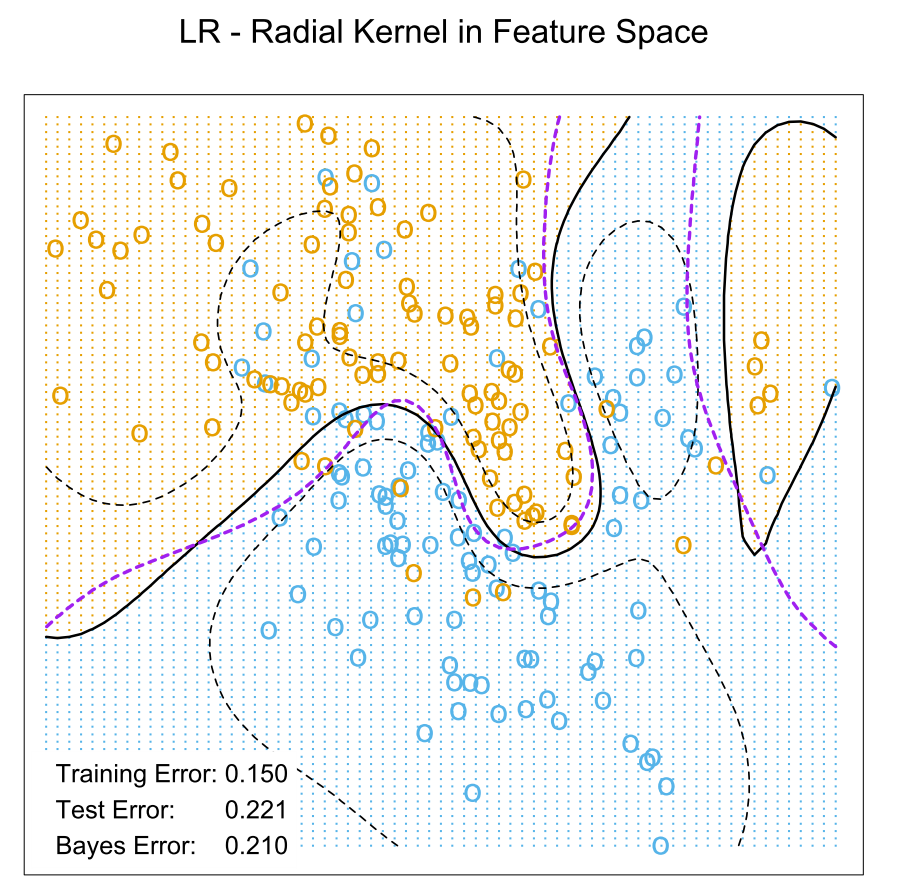 19
Curse of Dimensionality in SVM
20
Adaptive Feature selection is needed in this setting, e.g. gene expression
Support Vector Machines for Regression
21
where
V is ε-insensitive loss
SVM Loss-Functions for Regression
22
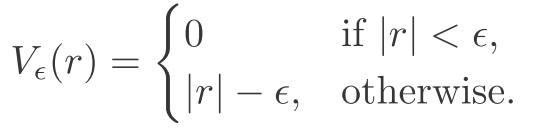 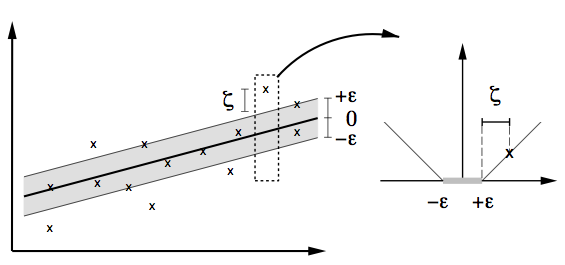 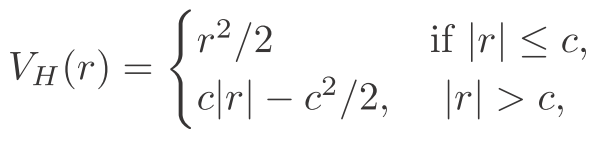 Dual Solution
23
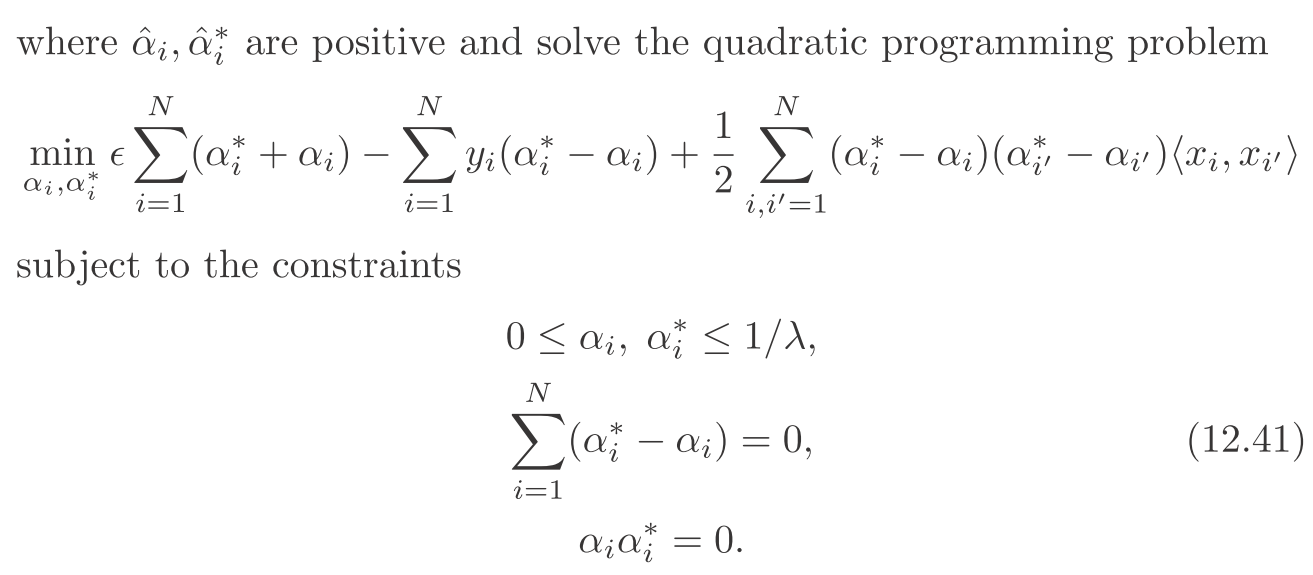 Example
24
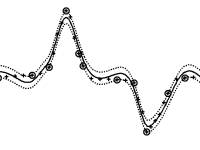 Generalized Discriminant Analysis
Outline
26
Flexible Discriminant Analysis(FDA)
Penalized Discriminant Analysis
Mixture Discriminant Analysis (MDA)
Linear Discriminant Analysis
27
Let P(G = k) = k and P(X=x|G=k) = fk(x)
Then 




Assume fk(x) ~ N(k, k)  and 1 = 2 = …= K= 
Then we can show the decision rule is:
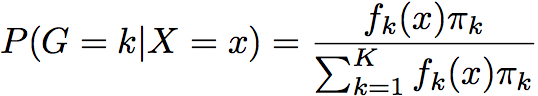 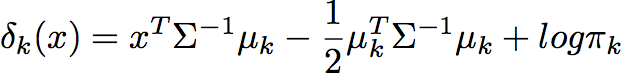 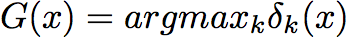 LDA (cont)
28
Plug in the estimates:
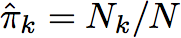 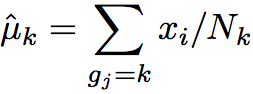 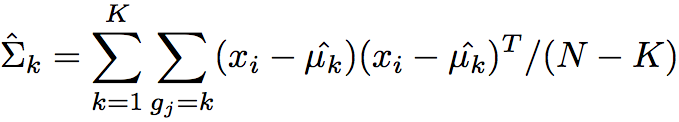 Virtues and Failings of LDA
29
Simple prototype (centriod) classifier
New observation classified into the class with the closest centroid
But uses Mahalonobis distance
Simple decision rules based on linear decision boundaries
Estimated Bayes classifier for Gaussian class conditionals
But data might not be Gaussian
Provides low dimensional view of data
Using discriminant functions  as coordinates
Often produces best classification results
Simplicity and low variance in estimation
Failings of LDA
30
LDA may fail in number of situations
Often linear boundaries fail to separate classes. May want to model even more irregular (non-linear) boundaries
May have many (correlated) predictors for digitized analog signals. 
Too many parameters estimated with high variance, and the performance suffers
May want to regularize  
Single prototype per class may not be sufficient
Generalization of LDA
31
Flexible Discriminant Analysis (FDA)
LDA in enlarged space of predictors via basis expansions
Penalized Discriminant Analysis (PDA)
With too many predictors, do not want to expand the set: already too large
Fit LDA model with penalized coefficient to be smooth/coherent in spatial domain
With large number of predictors, could use penalized FDA 
Mixture Discriminant Analysis (MDA)
Model each class by a mixture of two or more Gaussians with different centroids, all sharing same covariance matrix
Allows for subspace reduction
Flexible Discriminant Analysis
32
Linear regression on derived responses for K-class problem
Define indicator variables for each class (K in all)
Using indicator functions as responses to create a set of Y variables
Obtain mutually linearly independent score functions as discriminant (canonical) variables 

Classify into the nearest class centroid

Mahalanobis distance of a test point x to kth class centroid
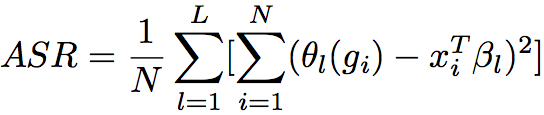 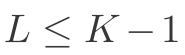 Flexible Discriminant Analysis
33
We can replace linear regression fits                   by non-parametric fits, e.g., generalized additive fits, spline functions, MARS models etc., with a regularizer or kernel regression and possibly reduced rank regression
Mahalanobis distance 
  of a test point x to kth 
  class centroid
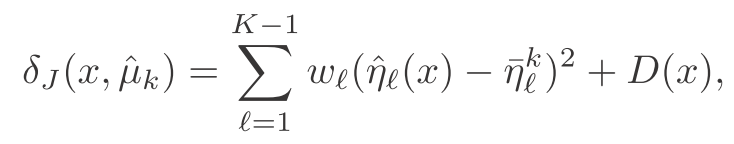 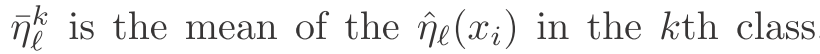 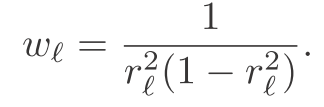 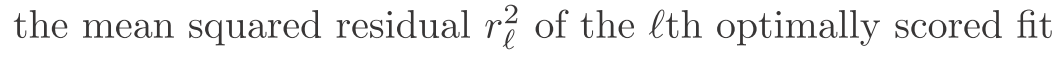 Computation of FDA
34
Example of FDA
35
N(0, I)
N(0, 9I/4)
Bayes decision boundary
FDA using degree-two
Polynomial regression
Speech Recognition Data
36
K=11 classes 
spoken vowels sound 
p=10 predictors extracted from digitized speech
FDA uses adaptive additive-spline regression (BRUTO in S-plus)
FDA/MARS Uses Multivariate Adaptive Regression Splines; degree=2 allows pairwise products
LDA Vs. FDA/BRUTO
37
Penalized Discriminant Analysis
38
PDA is a regularized discriminant analysis on enlarged set of predictors via a basis expansion
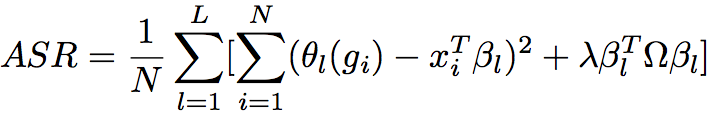 Penalized Discriminant Analysis
39
PDA enlarge the predictors to h(x)
Use LDA in the enlarged space, with the penalized Mahalanobis distance:

	
	

with W as within-class (common) Cov
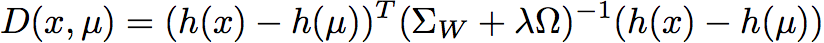 Penalized Discriminant Analysis
40
Decompose the classification subspace using the penalized metric:
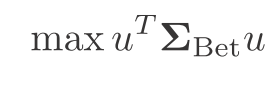 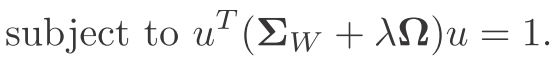 USPS Digit Recognition
41
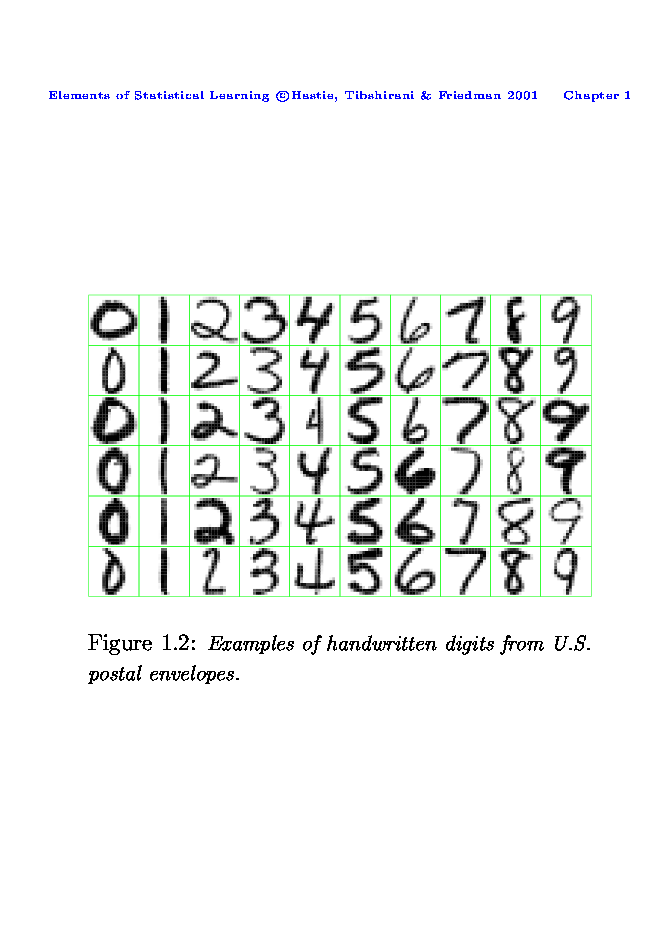 Digit Recognition-LDA vs. PDA
42
PDA Canonical Variates
43
Mixture Discriminant Analysis
44
The class conditional densities modeled as mixture of Gaussians
Possibly different # of components in each class
Estimate the centroids and mixing proportions in each subclass by max joint likelihood P(G, X)
EM algorithm for MLE
Could use penalized estimation
FDA and MDA
45
Wave Form Signal with Additive Gaussian Noise
46
Class 1: Xj = U h1(j) + (1-U)h2(j) +j
Class 2: Xj = U h1(j) + (1-U)h3(j) +j
Class 3: Xj = U h2(j) + (1-U)h3(j) +j
Where j = 1,L, 21, and U ~ Unif(0,1)
h1(j) = max(6-|j-11|,0)
h2(j) = h1(j-4)
h3(j) = h1(j+4)
Wave From Data Results
47
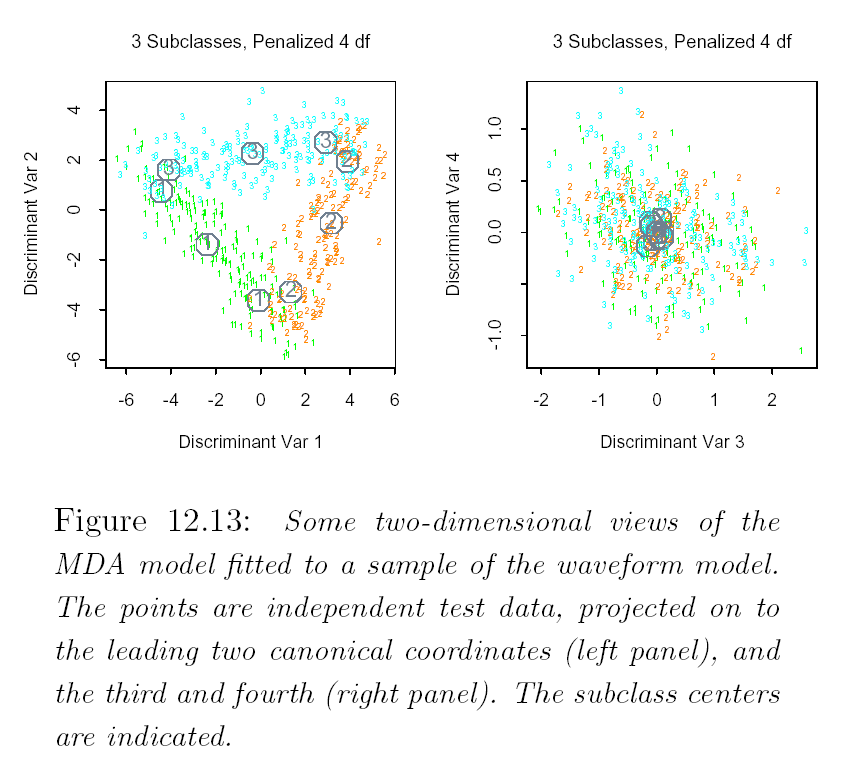 HomeworkDue: 11/16/2015
48
12.1
12.2
12.3
12.5